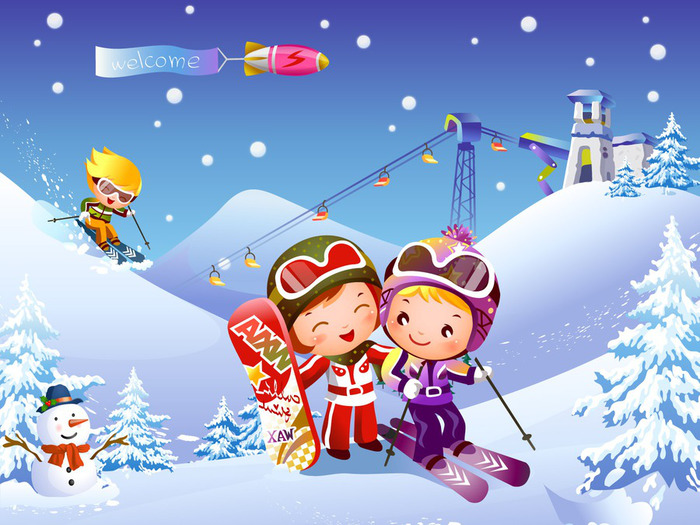 внедрение олимпийских игр в детском саду
Подготовил воспитатель ФИЗО Долгобородов Н.О.
Москва 2014 год
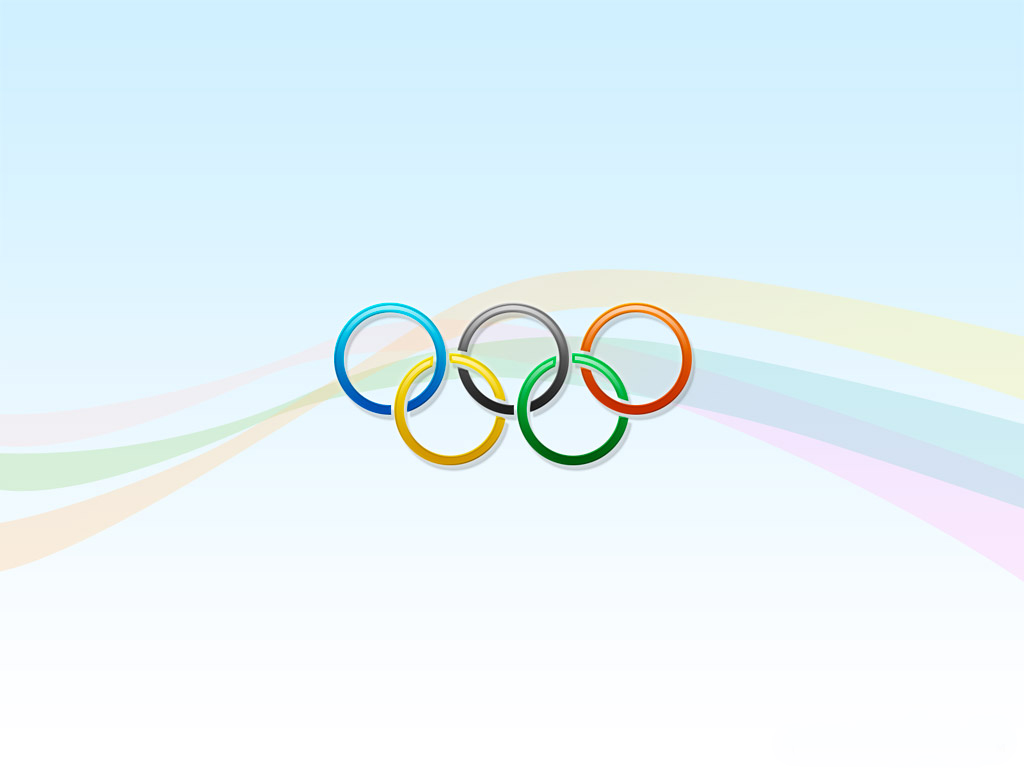 «В современном мире, имеющем огромные возможности, а одновременно и опасные слабости, олимпийские идеи могут стать школой благородных принципов и моральной чистоты, а также физической силы и духовной энергии».Пьер де Кубертен
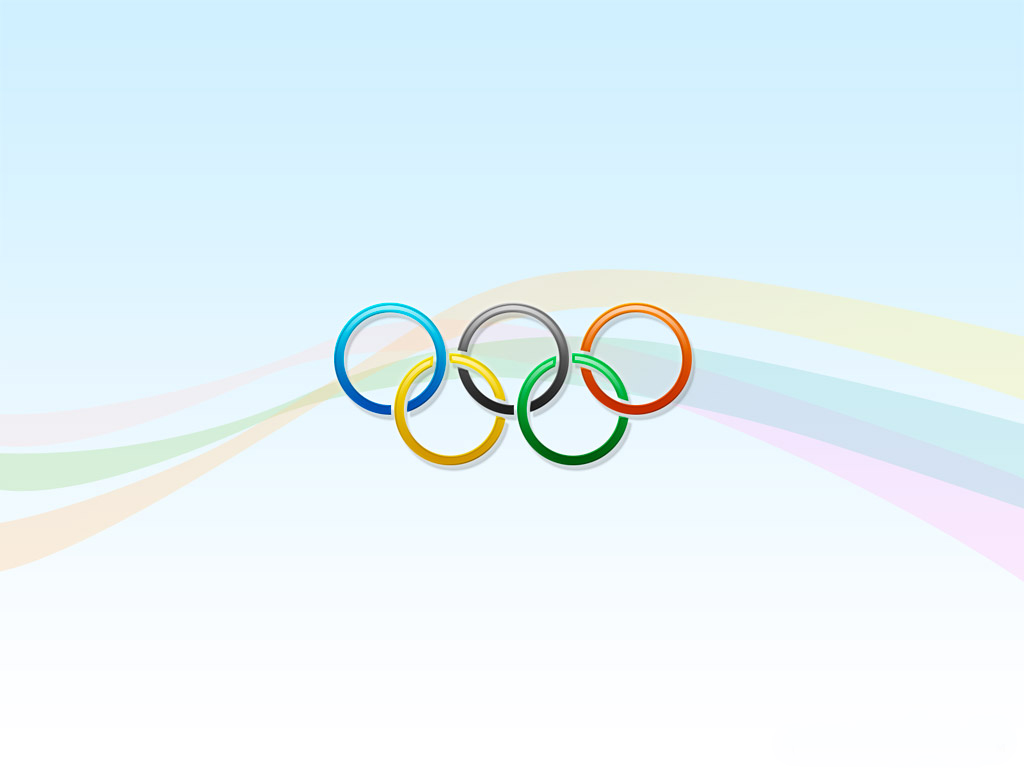 Олимпийское движение в детском саду ставит своими целями:Формирование у детей ознакомительных сведений об истории олимпийского движения и приобщение к традициям большого спорта.Укрепление здоровья.Формирование потребности ребенка к занятиям тем или иным видам спорта через эстетический и нравственный образ олимпизма.С одной стороны, формирование у детей потребности в состязательности, с другой стороны — воспитания умения не только побеждать, но и проигрывать и делать это с достоинством и красиво.Воспитание детей в духе дружбы народов.
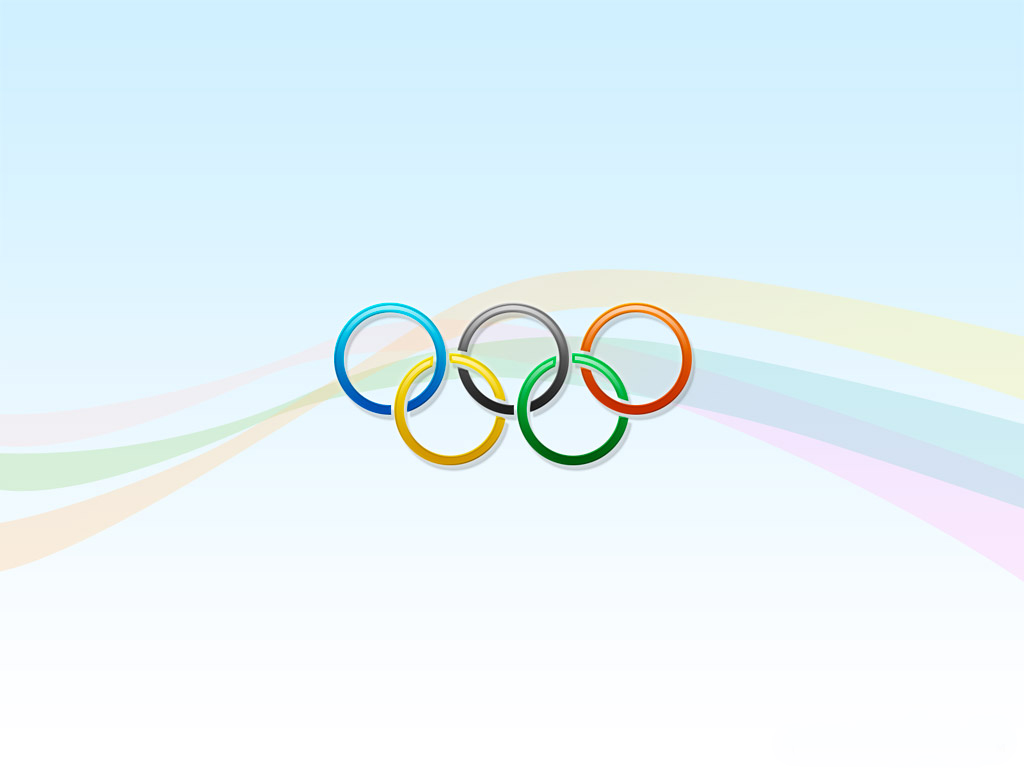 Символы Олимпиады 2014
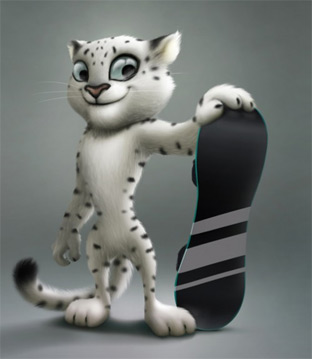 Леопард Барсик предпочитает быстрый спуск с горы на сноуборде и готов поделиться своими умениями со всеми друзьями
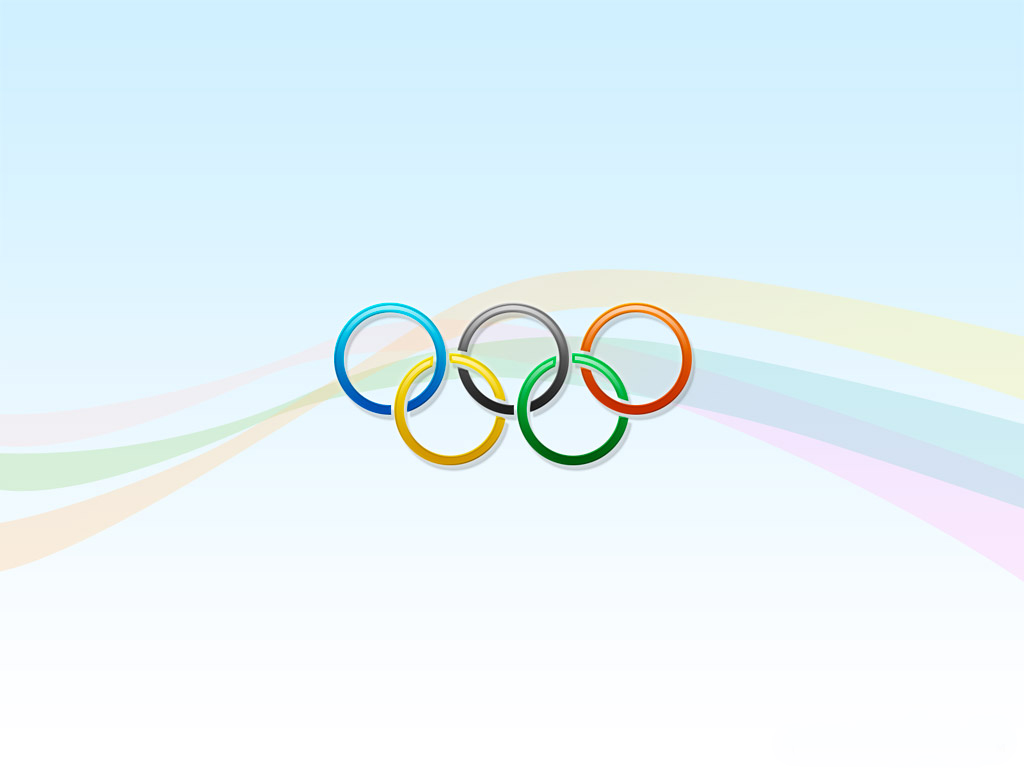 Символы Олимпиады 2014
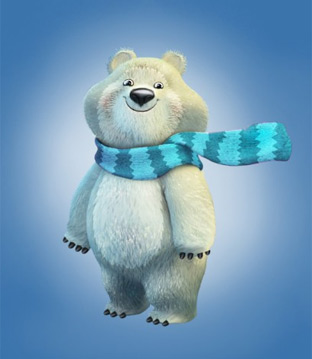 белый медведь Полюс с удовольствием     катается на санках и станет верным помощником бобслеистов
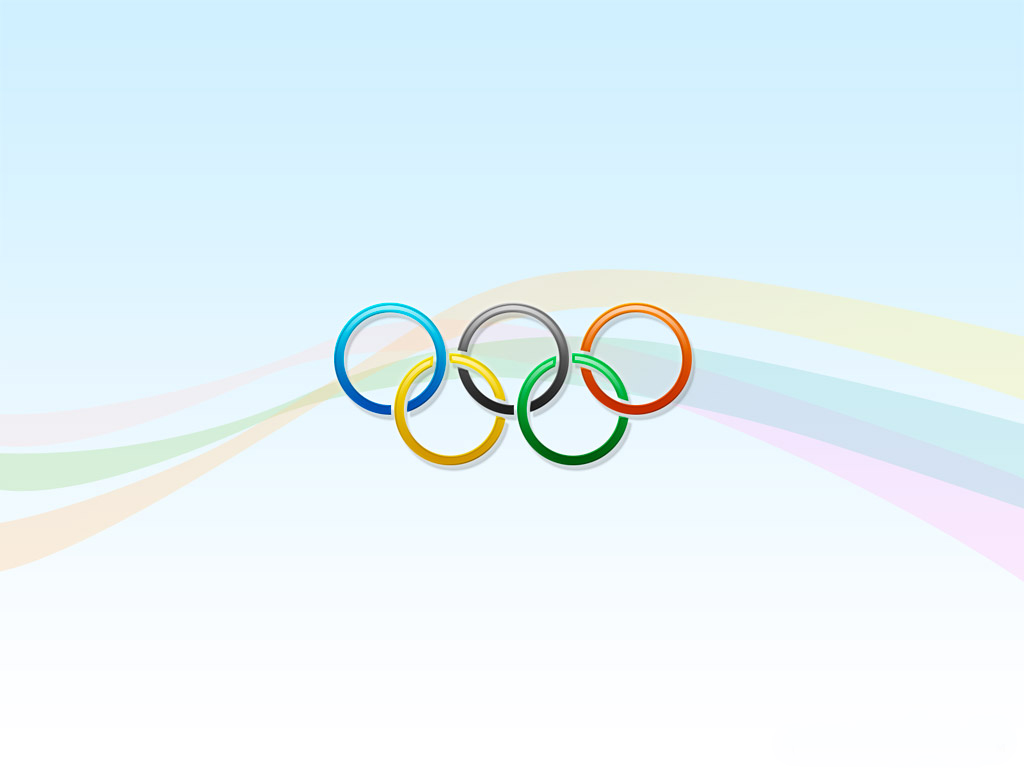 Символы Олимпиады 2014
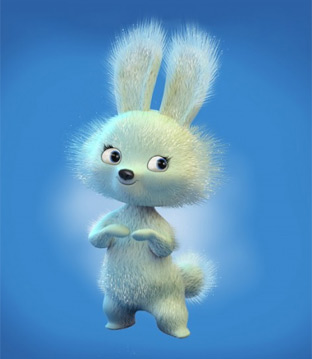 зайка Стрелка, прирождённая фигуристка, создаст на Олимпийских играх в Сочи атмосферу праздника.
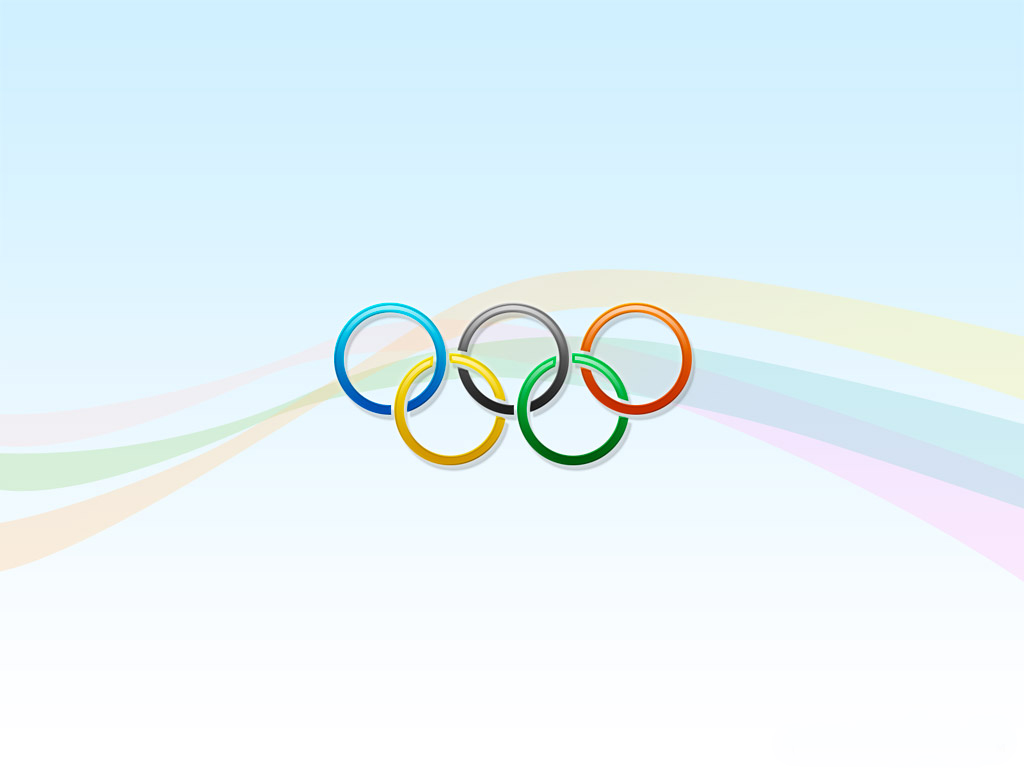 символы паралимпийских игр
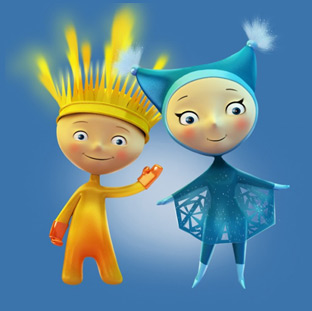 Лучик и Снежинка. Решение принимали сами паралимпийские спортсмены и чемпионы, не доверив столь ответственное дело общественному мнению.
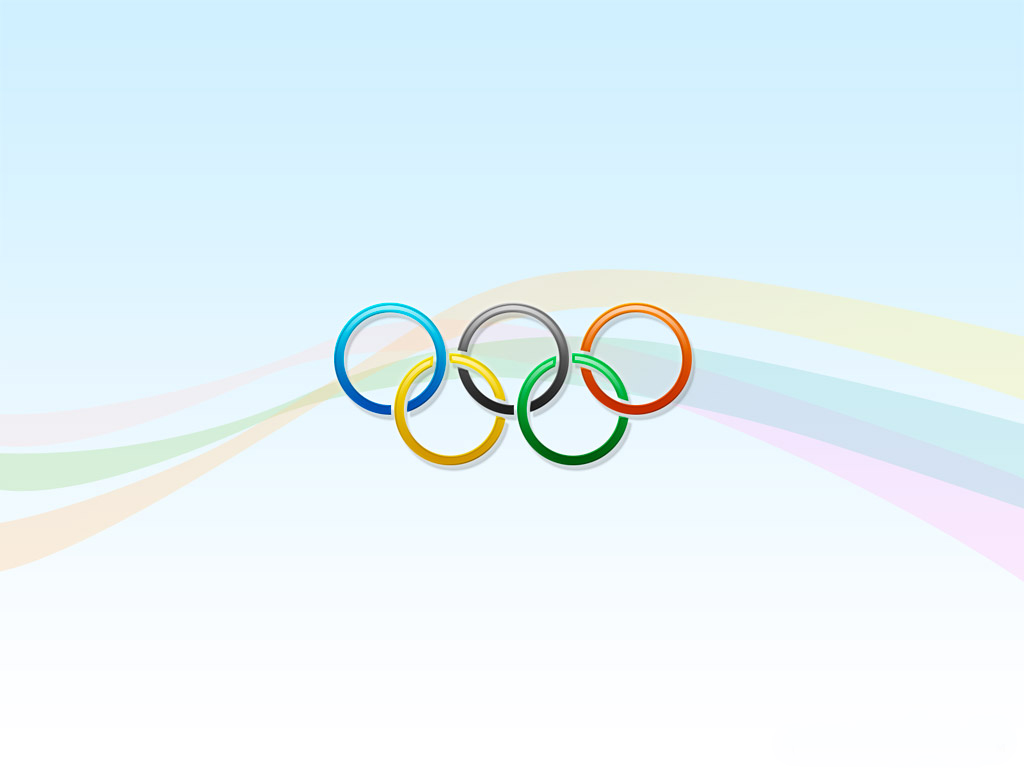 Олимпийское движение в детском саду в повседневной жизни
Олимпийское движение помимо специальных праздников и проектной деятельности включает в себя спортивные мероприятия, которые интегрированы в повседневную жизнь, в игровую деятельность детей, в ежедневные занятия.
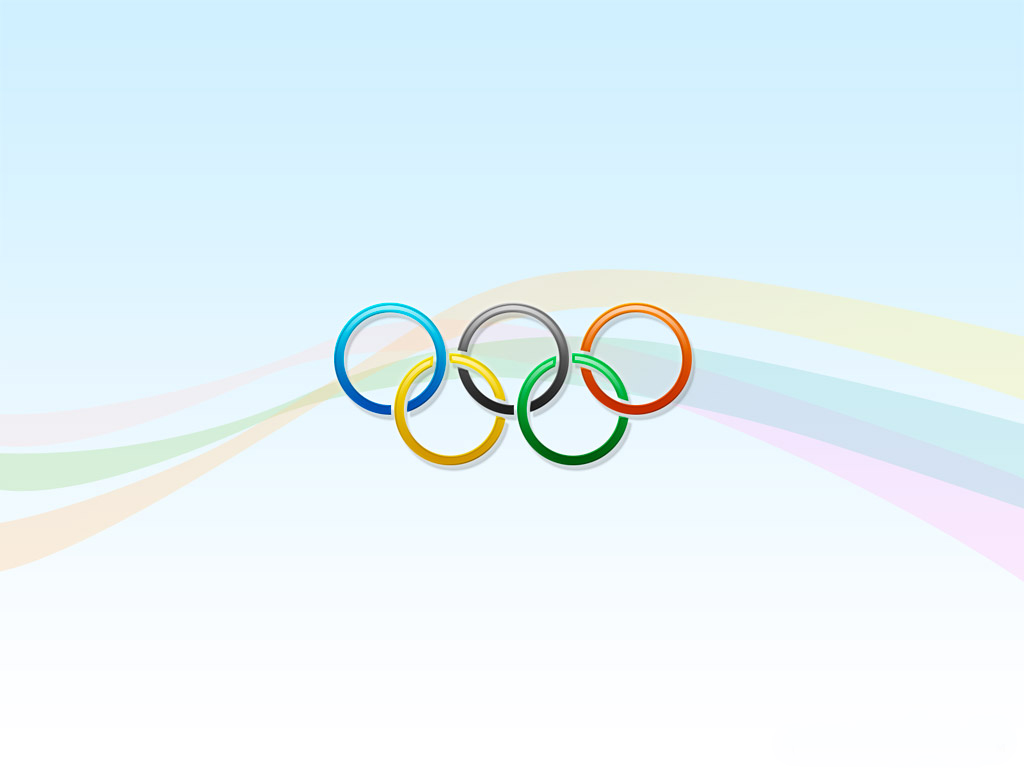 Это игры с элементами спорта:
баскетбол, хоккей, футбол.
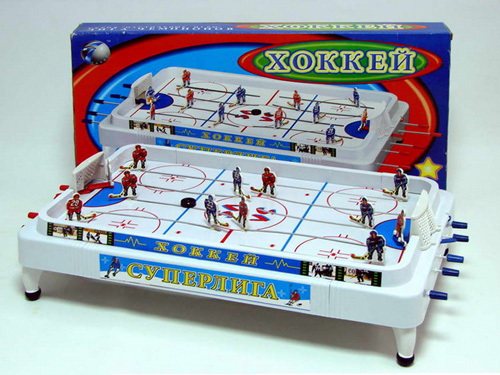 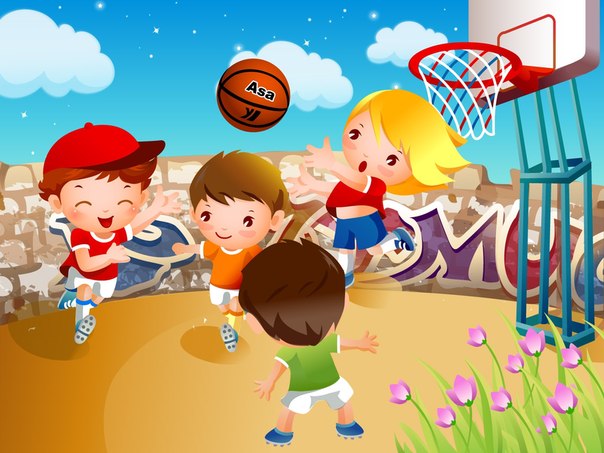 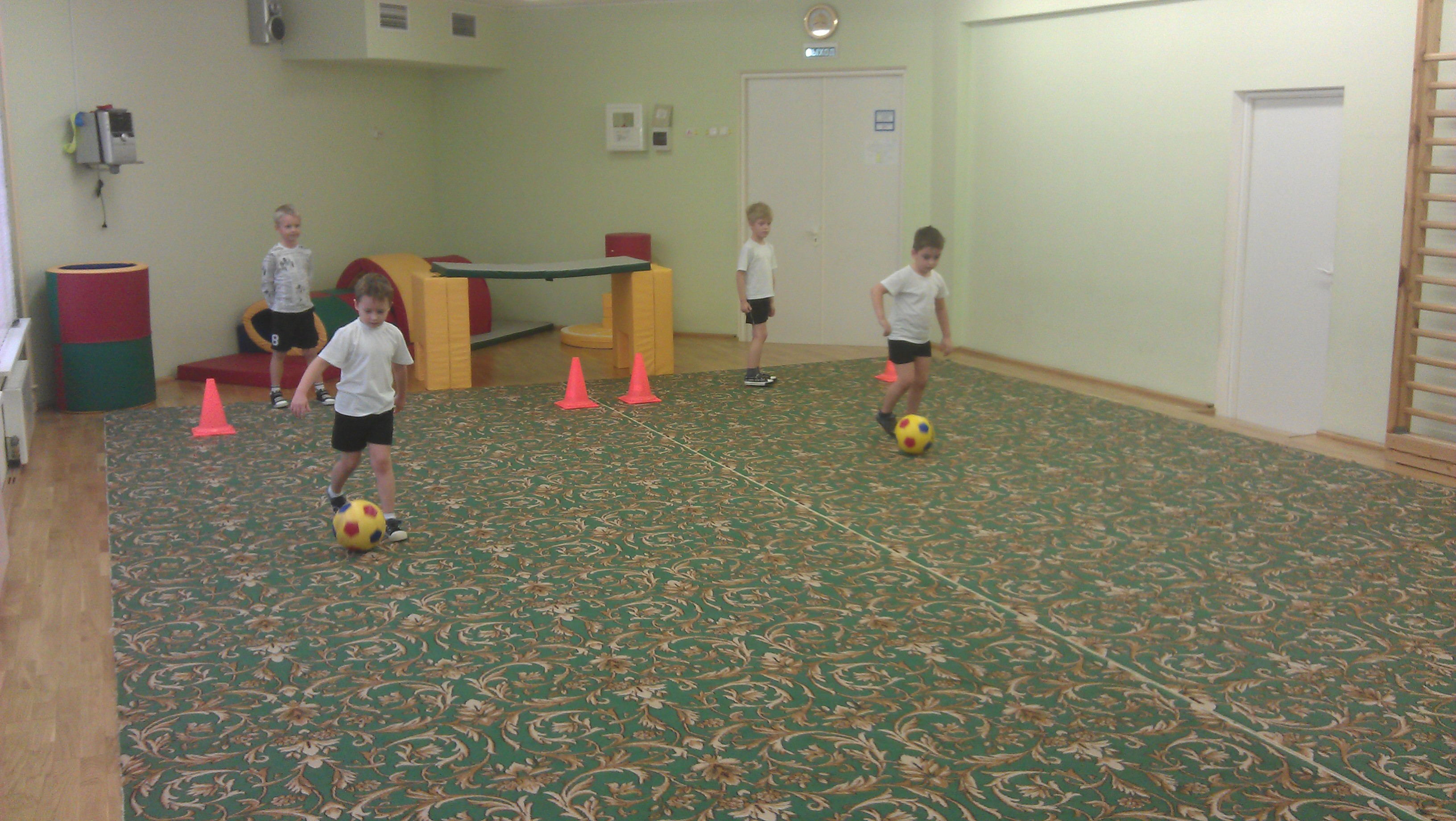 сюжетно-ролевые игры:
 «Спортивная тренировка»
 «Магазин спортивных товаров».
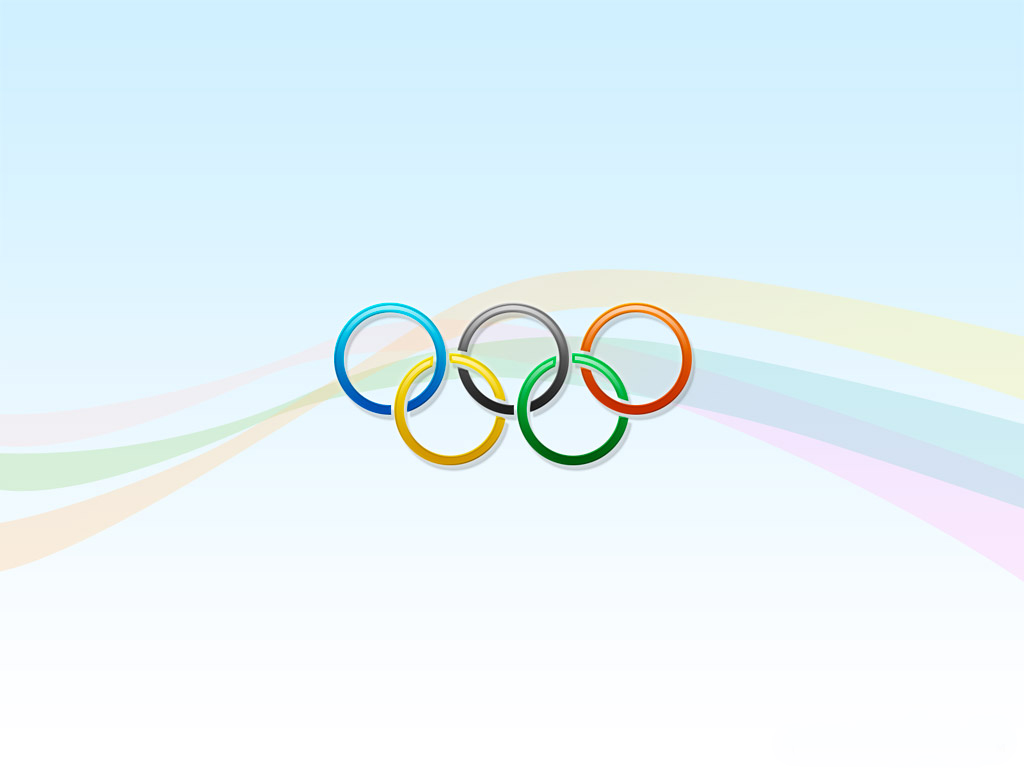 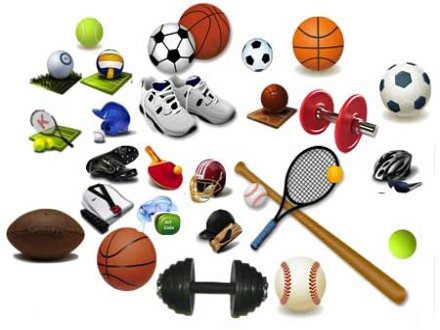 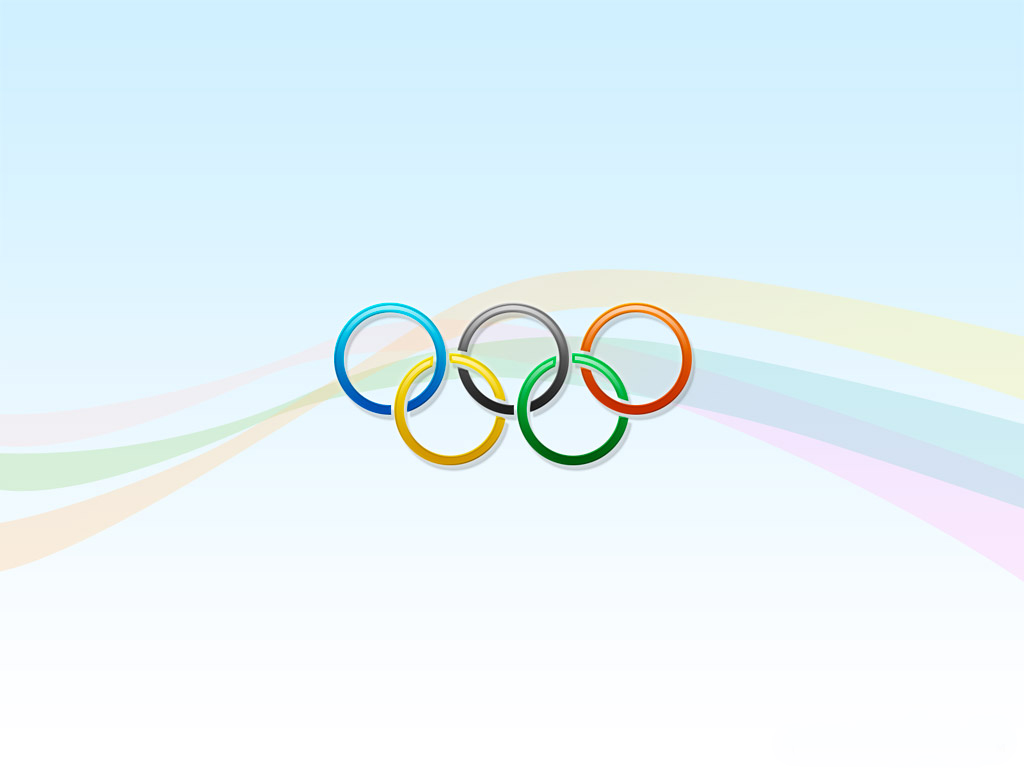 игры настольно-печатные о здоровом образе жизни, о видах спорта, о спортивном инвентаре:
 «Сложи картинку (хоккеист, футболист)», «Найди два одинаковых мяча», «Что перепутал художник?» (необходимо подобрать спортсмену правильный спортивный инвентарь), «Какой это вид спорта» и другие.
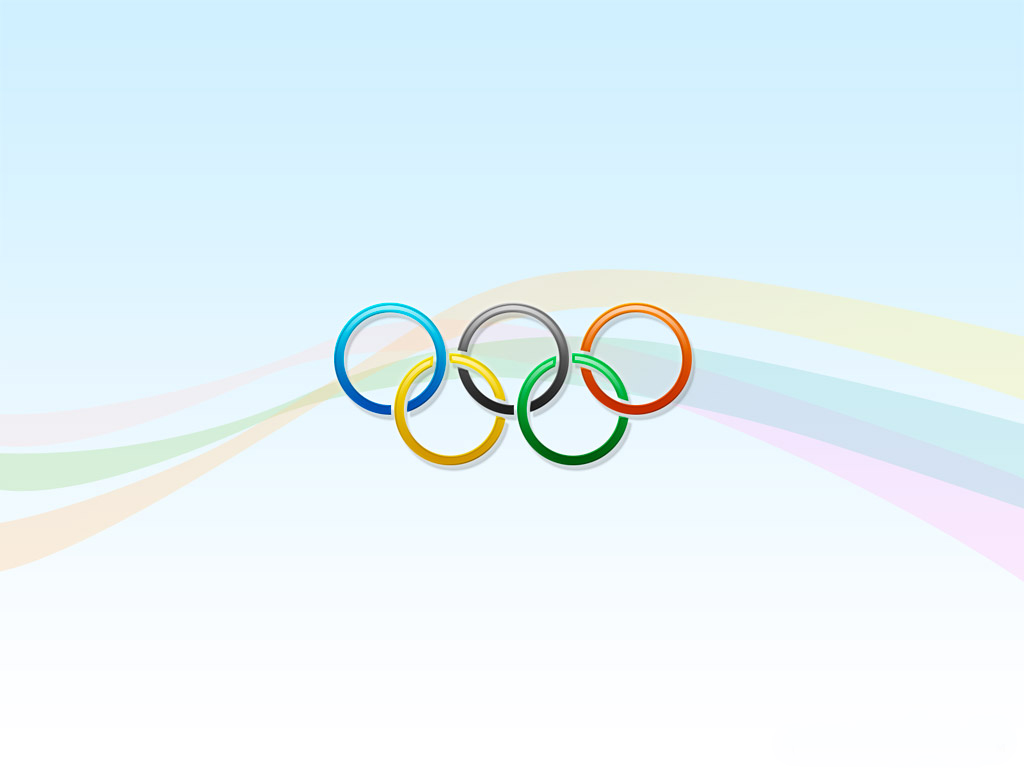 Спасибо за внимание!
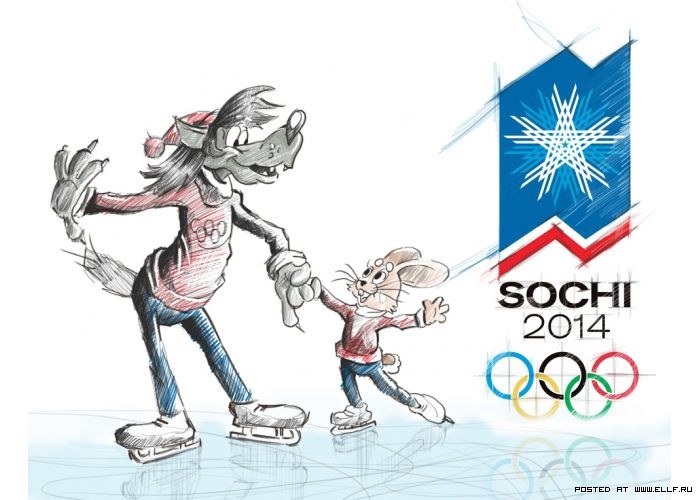 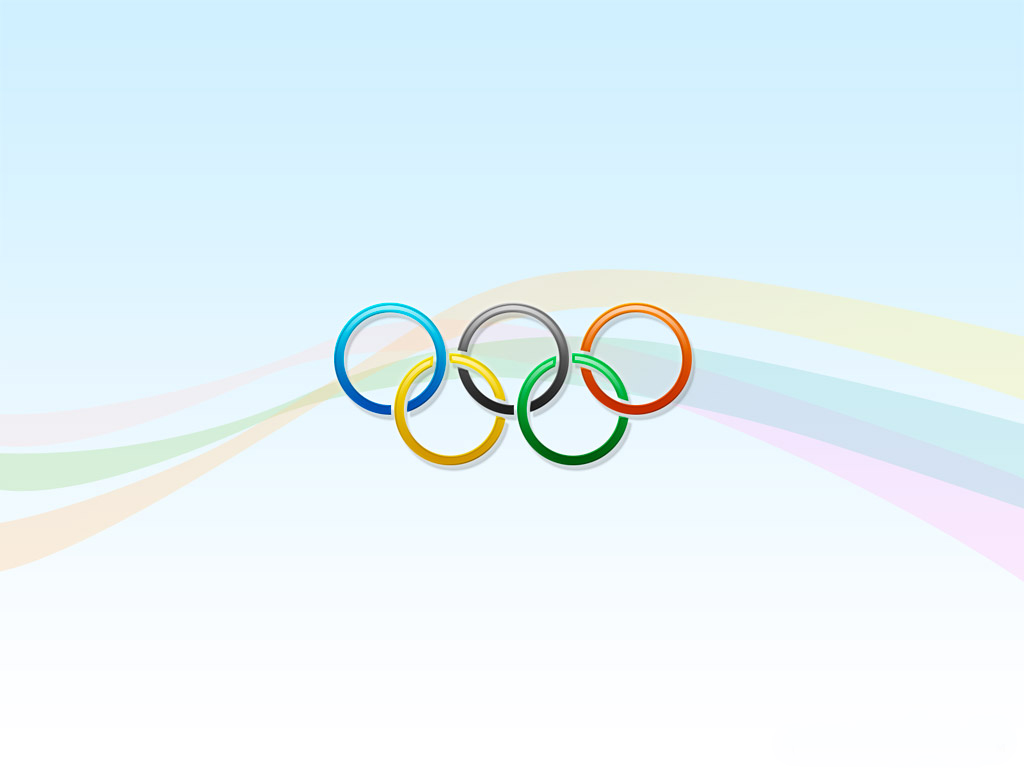